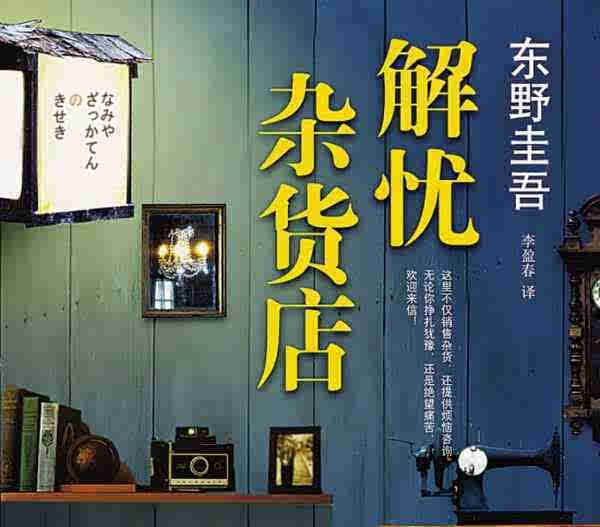 解忧杂货店
——结对读书分享
周老师&李兴琪
蓝色简洁通用学术毕业答辩模板
Blue Concise General Academic Graduation Defense Template
古往今来，忧事不断，
李白“中夜四五叹，常为大国忧”
曹操“忧从中来，不可断绝”
辛弃疾“可惜流年，忧愁风雨”
......

每有忧愁，我们都希望有人能解，站在每一个十字路口，我们都希望有人能为我们指一指方向，我也曾幻想有一家杂货店，能为我解决所有烦恼与忧愁......
简介
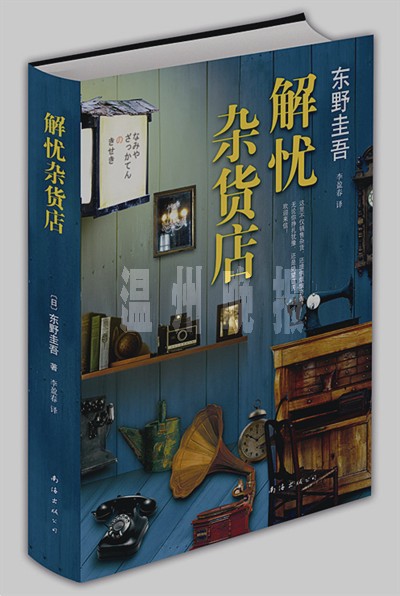 初读书名，丝丝温暖涌向心头，真能解忧，从此不必借酒消愁。

现代人内心流失的东西，这家杂货店能帮你找回——僻静的街道旁有一家杂货店，只要写下烦恼投进卷帘门的投信口，第二天就会在牛奶箱里得到回答。
本书讲述了几个小故事，人们将困惑写成信投进杂货店，奇妙的事情不断发生......

故事的开头，三个小偷，翔太，辛平，敦也由于犯了罪躲在废弃的杂货店，晚上一封信从门口纸箱掉了进来，第一个故事便开始了......
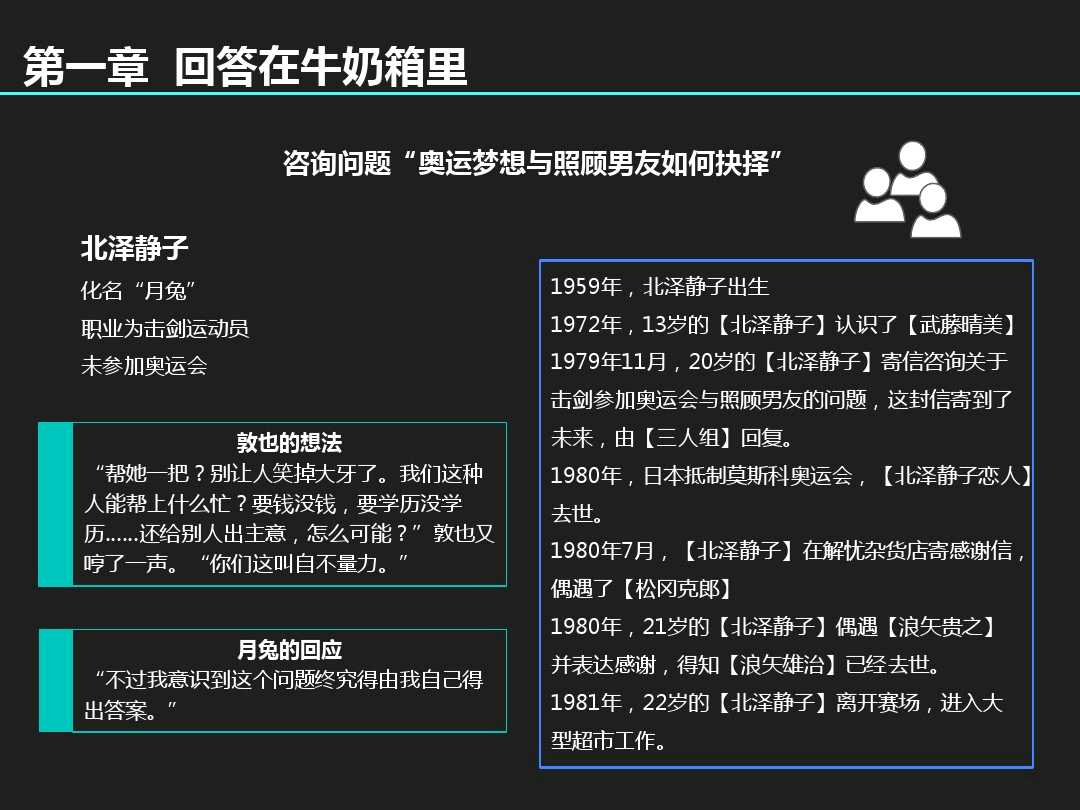 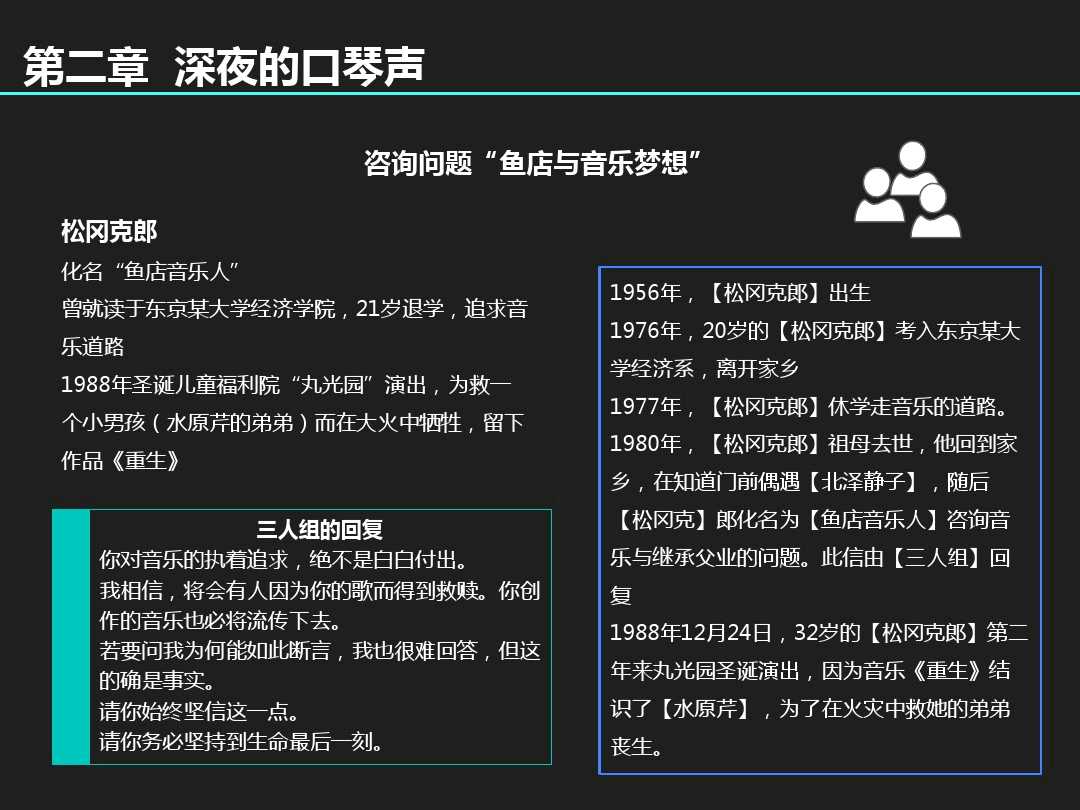 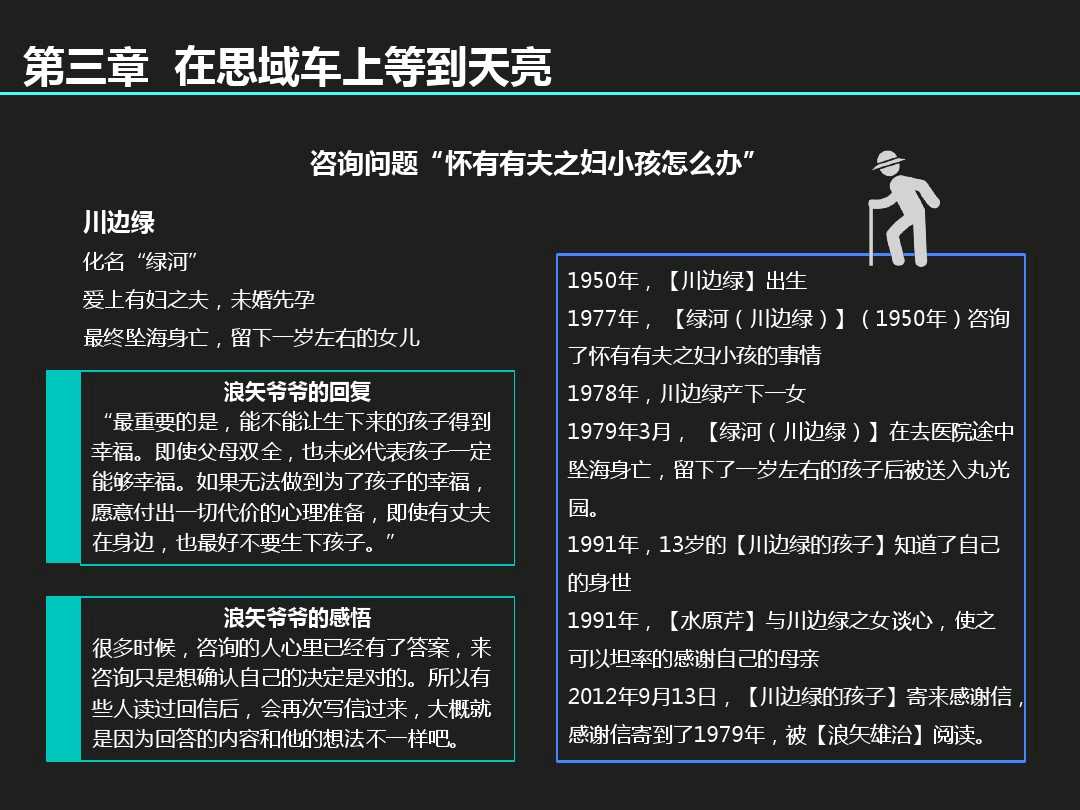 蓝色简洁通用学术毕业答辩模板
Blue Concise General Academic Graduation Defense Template
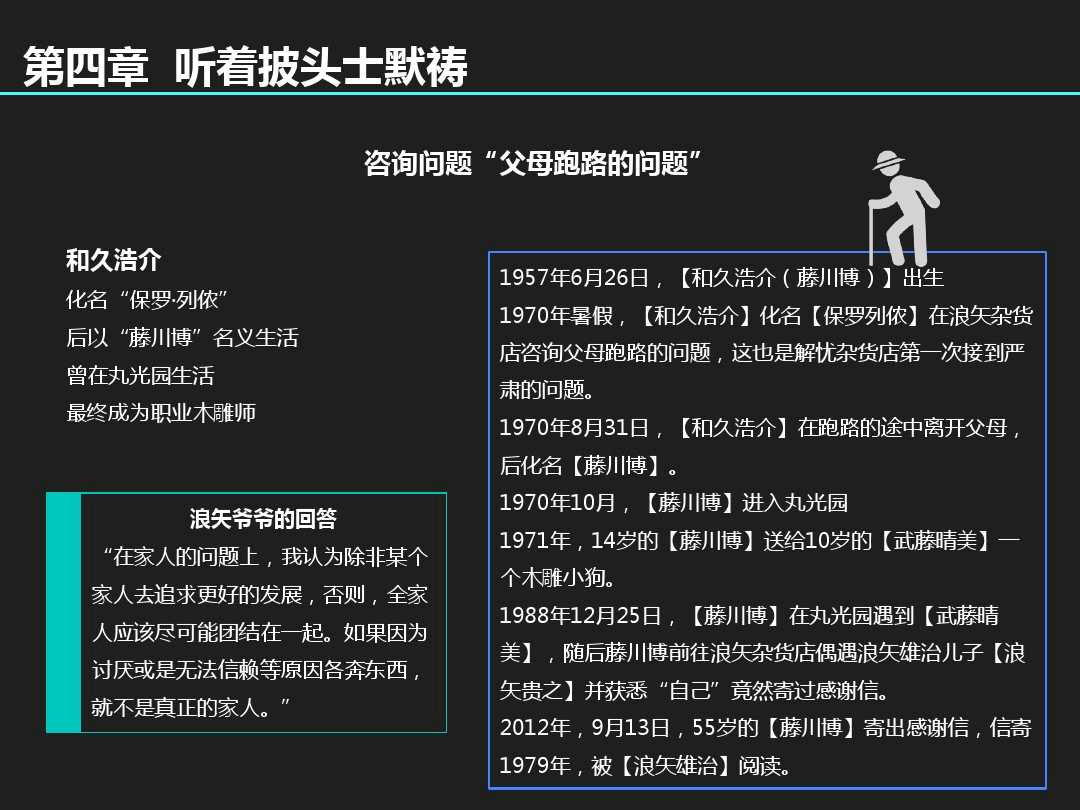 蓝色简洁通用学术毕业答辩模板
Blue Concise General Academic Graduation Defense Template
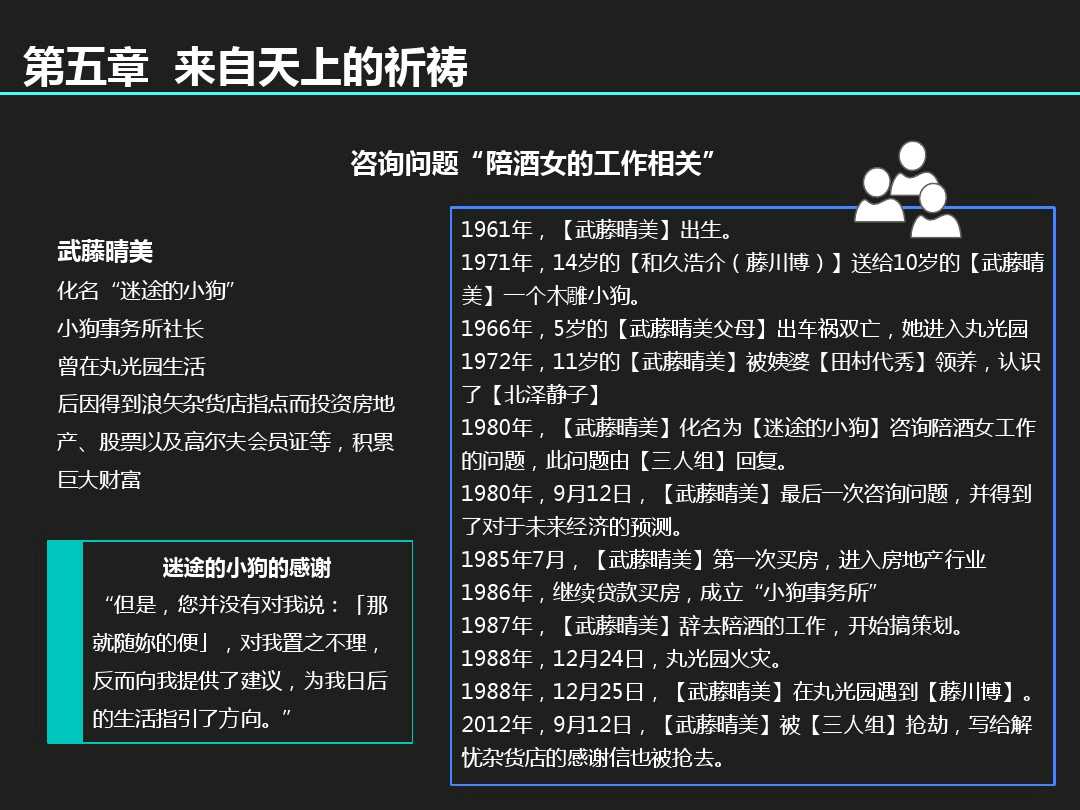 蓝色简洁通用学术毕业答辩模板
Blue Concise General Academic Graduation Defense Template
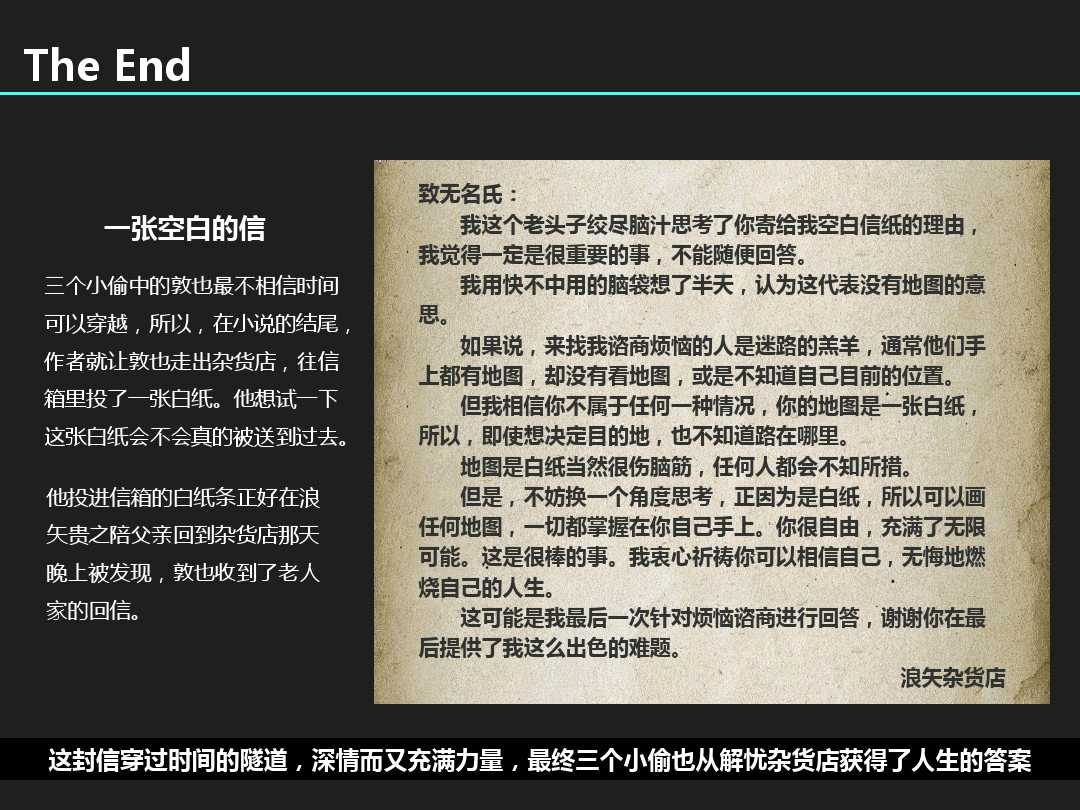 单击添加论点
单击添加论点内容单击添加论点内容单击添加论点内容单击添加点内容单击添加论点内容
单击添加论点内容单击添加论点内容单击添加论点内容单击添加论点内容
单击添加论点
单击添加论点内容单击添加论点内容单击添加论点内容单击添加论点内容单击添加论点内容
单击添加论点内容单击添加论点内容单击添加论点内容单击添加论点内容
最令我感触的是浪矢爷爷的那句话：“很多时候，咨询人心里已经有了答案，来咨询只是想确认自己的决定是对的。”就像我们时常用抛硬币来决定一些事情，可当硬币出现的不是我们满意的一面时，我们会选择再抛一次。很多时候，我们的决定需要的是别人的肯定与鼓励，仿佛这样会增强我们信心与安全感。
这世界的芸芸众生，谁又不是这样呢？
感谢这次“结对读书”活动让我认识了周锦文老师，和老师共同读了《解忧杂货店》这本似悬疑却温暖的书，我学会了聆听他人的烦恼，反思自己的烦恼，感受到了一些解忧秘方。
其实，老师是离我们最近的解忧杂货店，他们像浪矢爷爷一般会为我们耐心分析问题，我十分怀念我们共同读书的日子以及我们共同解决过的烦恼。
愿你一世安乐无忧
感谢聆听